Rozwijanie myślenia matematycznego
Zadania z treścią – ćwiczenia
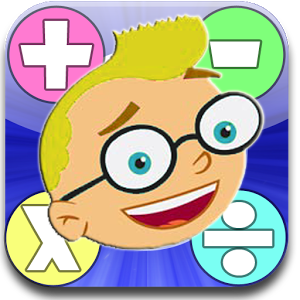 Zadanie 1.
W jednej rękawiczce jest 5 palców. Ile palców jest w czterech parach rękawiczek?
2
Zadanie 2.
Gosia poprosiła 3 koleżanki i dwóch kolegów, żeby pomogli jej w zbieraniu owoców w ogrodzie babci. Dzieci nazbierały kilka skrzynek. Babcia Gosi poczęstowała każde z dzieci soczystą gruszką. Ile owoców zjadły dzieci?
3
Zadanie 3.
Grześ mieszka razem z siostrą i rodzicami. Mama poprosiła go, żeby przygotował sztućce do obiadu: dla każdego łyżkę, nóż i widelec. Ile sztućców ułożył Grześ na stole?
4
Zadanie 4.
Drwal ma pociąć 8-metrowy pień drzewa na metrowe kawałki. Za każde przecięcie dostaje 2 złote. Ile złotych zarobi drwal za pocięcie tego pnia?
5
Zadanie 5.
Trzej projektanci pracowali 12 godzin. Ile godzin pracował każdy z nich?
6
Zadanie 6.
W rodzinie Kalinowskich są trzy siostry. Każda z nich ma brata. Ile dzieci jest w tej rodzinie?
7
Zadanie 7.
W rodzinie Górczyńskich jest 5 braci. Każdy brat ma jedną siostrę. Z ilu osób składa się ta rodzina wraz z rodzicami?
8
Zadanie 8.
Mama Jakuba ma dwie klepsydry. W jednej piasek przesypuje się w ciągu 5 minut. W drugiej w ciągu 2 minut. Jak za pomocą tych klepsydr mama może odliczyć 3 minuty potrzebne do ugotowania jajka?
9
Zadanie 9.
Wojtek i Kuba zbierali pocztówki. Wojtek miał ich 10, a Kuba o 5 więcej. Kuba podarował Wojtkowi 2 pocztówki. O ile więcej pocztówek ma teraz Kuba?
10
Zadanie 10.
Gospodyni zbierała jabłka do skrzynki. Każdego dnia było ich dwa razy więcej niż poprzedniego. Po 12 dniach skrzynka była pełna. Którego dnia jabłka wypełniły połowę skrzynki?
11
Zadanie 11.
Gąsienica wspina się na pień o wysokości 4 metrów. Każdego dnia pokonuje dwa metry wysokości. Każdej nocy osuwa się w dół o jeden metr. Po ilu dniach gąsienica wejdzie na szczyt słupa?
12
Zadanie 12.
Żwirek potrzebował 2 litry wody. Poszedł nad rzekę z dwoma naczyniami o pojemności: 8 litrów i 3 litry. Jak za pomocą tych naczyń ma odmierzyć potrzebną ilość wody?
13
Zadanie 13.
Dwóch ojców i dwóch synów poszło do sklepu po napoje. Po powrocie jeden z nich powiedział: „Każdy z nas kupił jeden napój.” A drugi dodał: „A więc kupiliśmy razem 3 napoje.” Wyjaśnij, jak to możliwe?
14
Zadanie 14.
Adam kładąc co 1 centymetr kamyk, ułożył 12-centymetrową ścieżkę. Ile użył kamyków?
15
Zadanie 15.
Cztery zające wybrały się na spacer. Pokonały 16 kilometrów. Ile kilometrów przeszedł każdy z nich?
16
Zadanie 16.
Na każdej z czterech ścian pokoju wisi jeden obraz i naprzeciwko każdego obrazu wisi jeden obraz. Ile obrazów wisi w tym pokoju?
17
Zadanie 17.
Magda jechała pociągiem. Kiedy pociąg pokonywał ostry zakręt, Magda zauważyła, że przed jej wagonem są jeszcze 3 wagony, a za jej wagonem jeszcze 2. Ile wagonów miał pociąg?
18
Zadanie 18.
W ilu miejscach trzeba przełamać kij, żeby otrzymać 3 małe kije?
19
Zadanie 19.
Marysia ponumerowała strony w zeszycie od dziesiątej do dwudziestej. Ile stron ponumerowała?
20
Zadanie 20.
Gospodarz hodował kury i króliki. Kiedy liczył ich głowy, było ich 100. Kiedy liczył ich nogi, było ich 240. Ile hodował kur?
21